Coney Island then & now
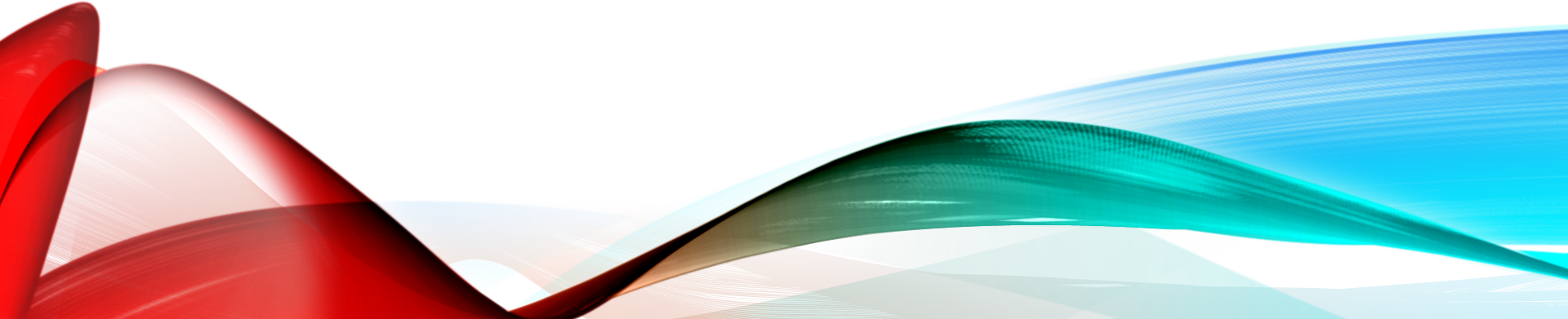 https://kapwi.ng/w/BFuAUK1j
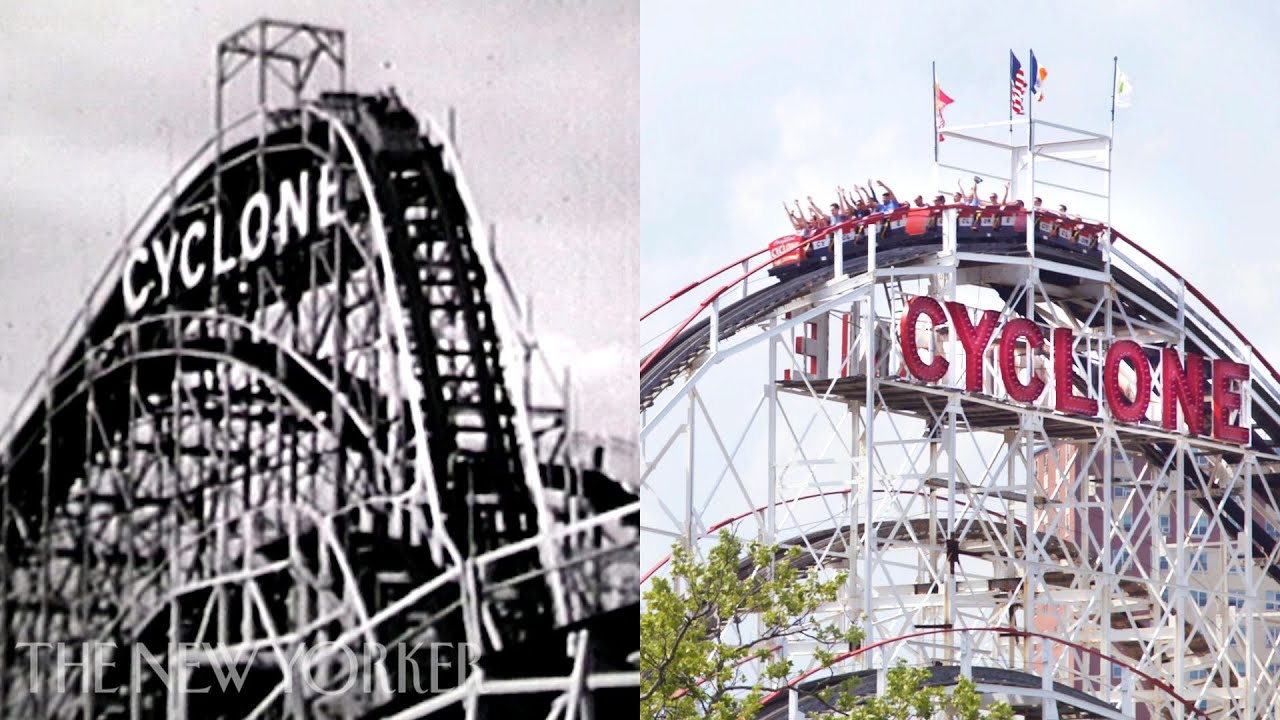 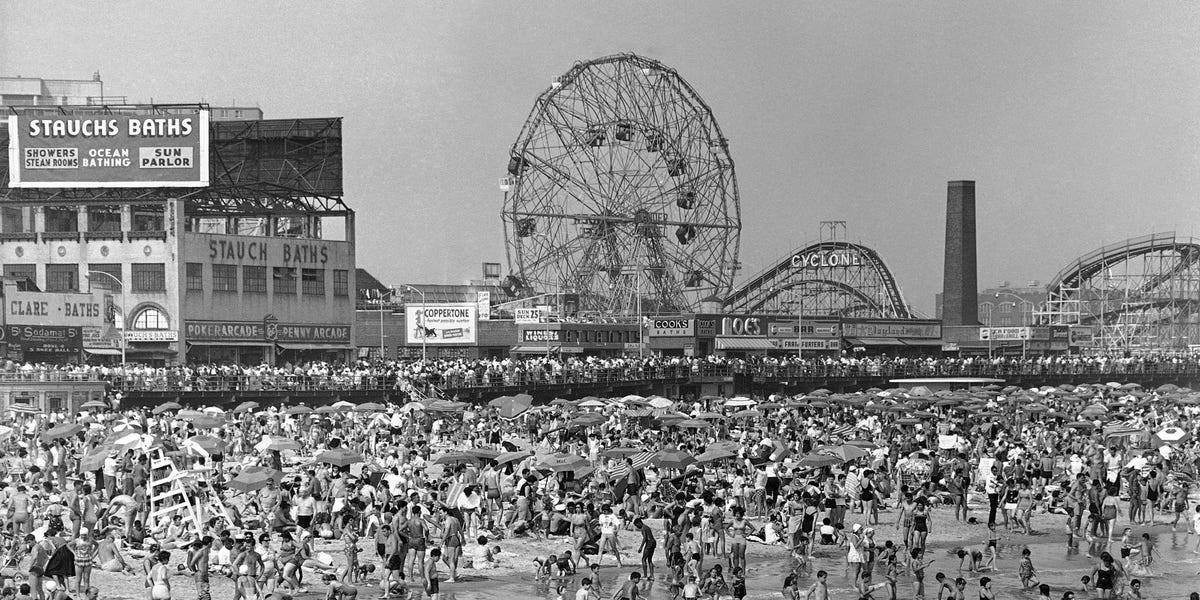 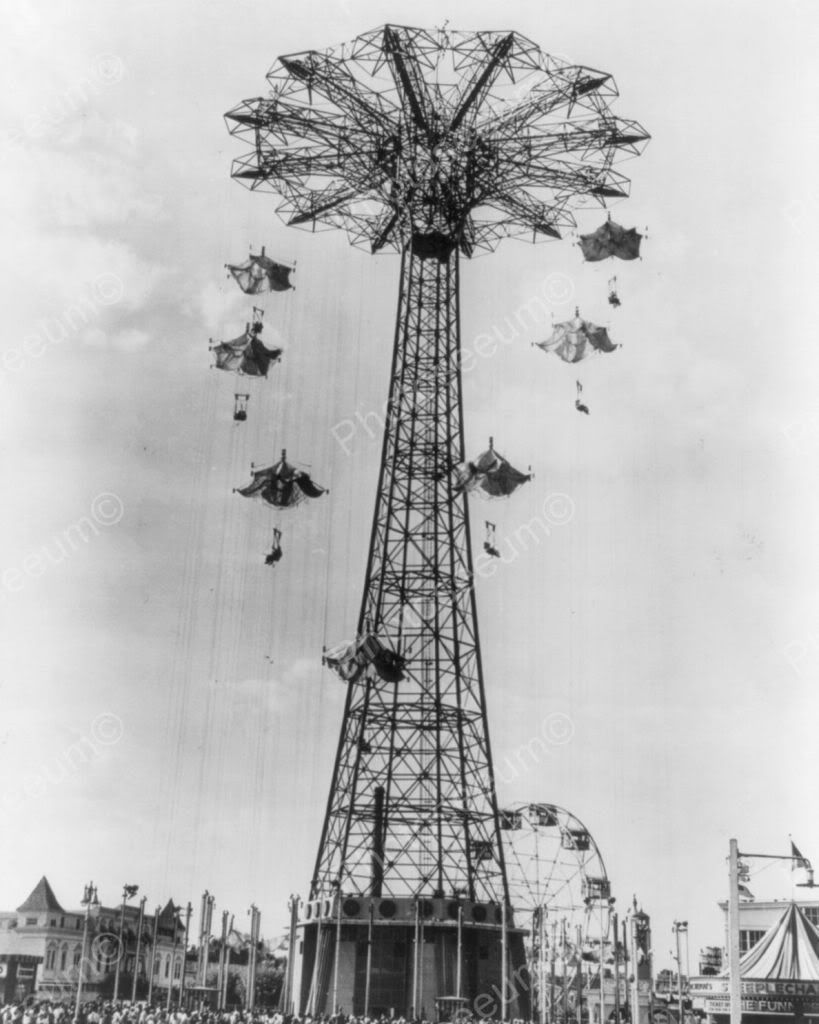 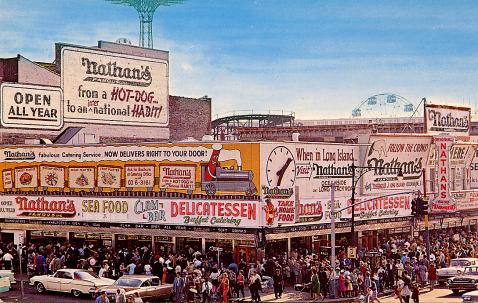 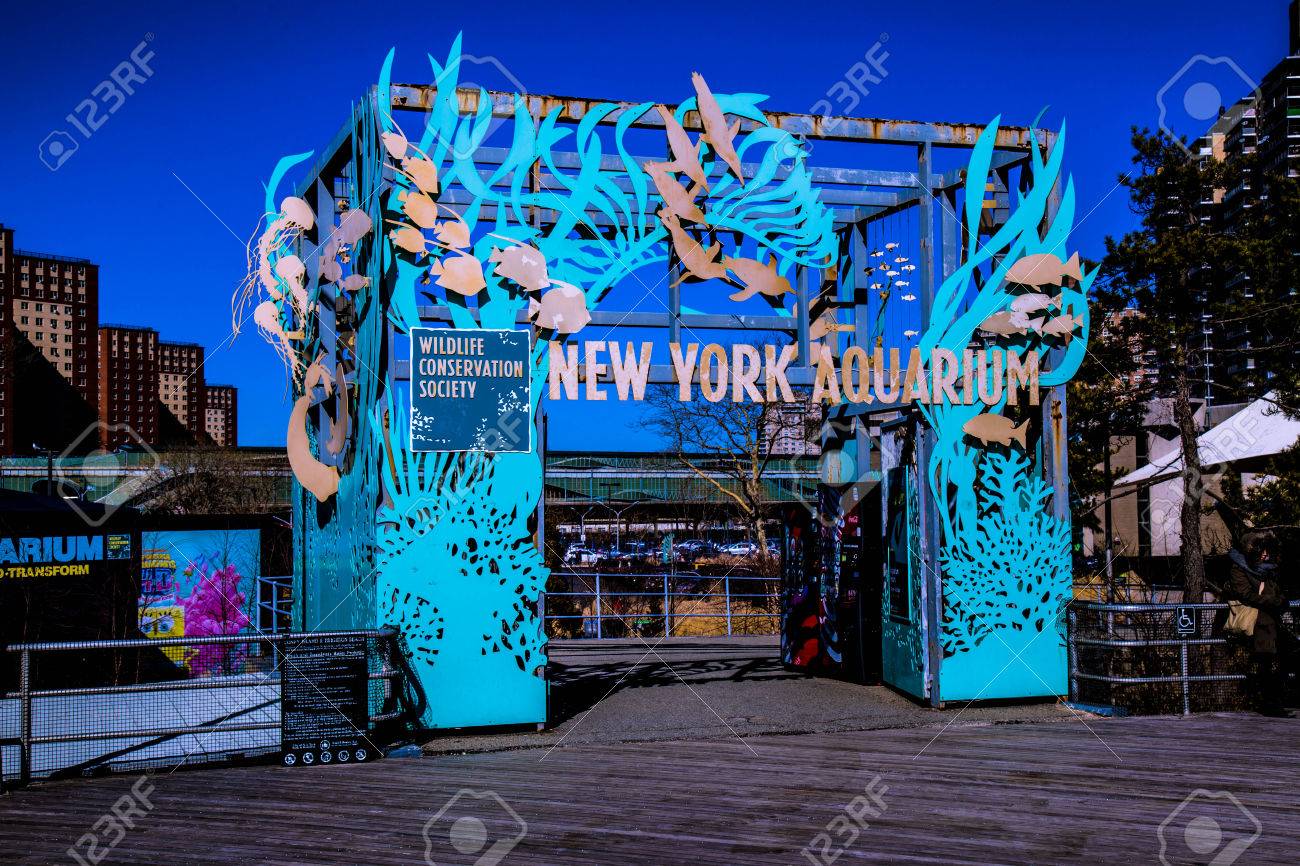 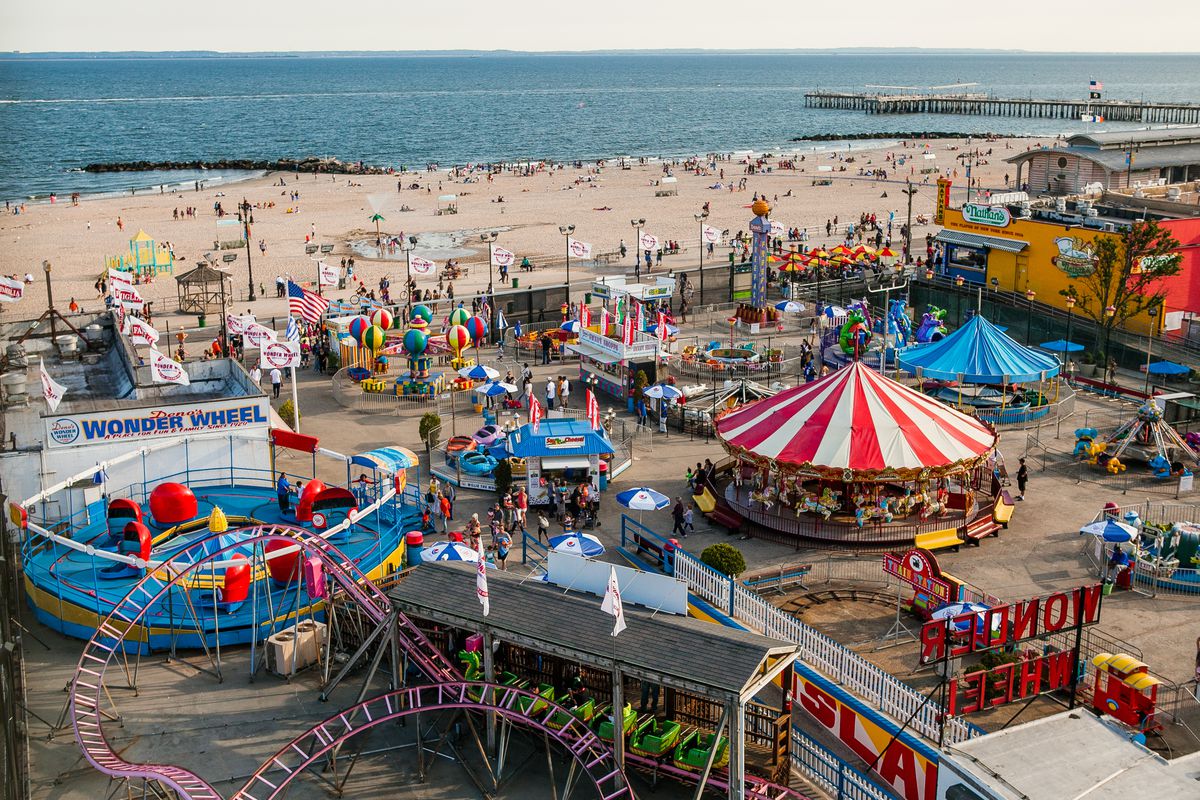